GREEN PASS 
TUTTE LE SCADENZE
OBBLIGO GREEN PASS «RAFFORZATO» (rilasciato dopo il completamento del ciclo vaccinale o la guarigione) per:
alberghi e strutture ricettive;
feste conseguenti alle cerimonie civili o religiose;
sagre e fiere;
centri congressi;
servizi di ristorazione all’aperto;
impianti di risalita con finalità turistico-commerciale anche se ubicati in comprensori sciistici;
Palestre, piscine, centri natatori, sport di squadra e centri benessere anche all’aperto;
centro culturali, centro sociali e ricreativi per le attività all’aperto.
tutti i mezzi di trasporto compreso il trasporto pubblico locale o regionale.
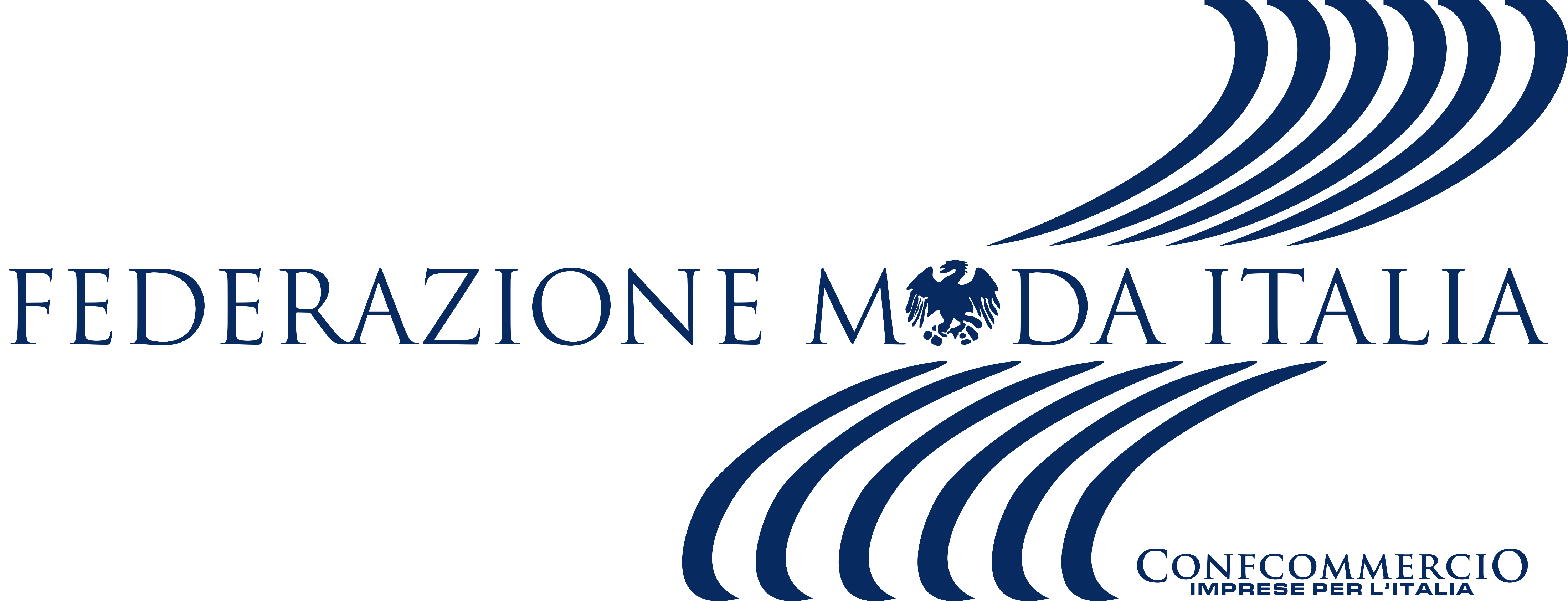 DAL 10 GENNAIO 2022
OBBLIGO GREEN PASS «BASE» (rilasciato dopo il completamento del ciclo vaccinale o la guarigione o da tampone antigenico o molecolare negativo) per l’accesso ai servizi alla persona (es. parrucchieri; estetisti; sartorie; lavanderie)
DAL 20 GENNAIO 2022
OBBLIGO VACCINO PER GLI ULTRACINQUANTENNI 
VALIDITA’ GREEN PASS TERZA DOSE PASSA DA 9 A 6 MESI
OBBLIGO GREEN PASS «BASE» per l’accesso a pubblici uffici, servizi postali, bancari e finanziari, ATTIVITA’ COMMERCIALI non essenziali e primarie della persona (che saranno individuate con dpcm da adottarsi entro 15 giorni dall’8 di gennaio 2022)
DAL 1° FEBBRAIO 2022
DAL 15 FEBBRAIO 2022
OBBLIGO GREEN PASS «RAFFORZATO» per lavoratori ultracinquantenni del settore privato e pubblico